歡迎光臨興雅附幼
興雅附幼招生囉!
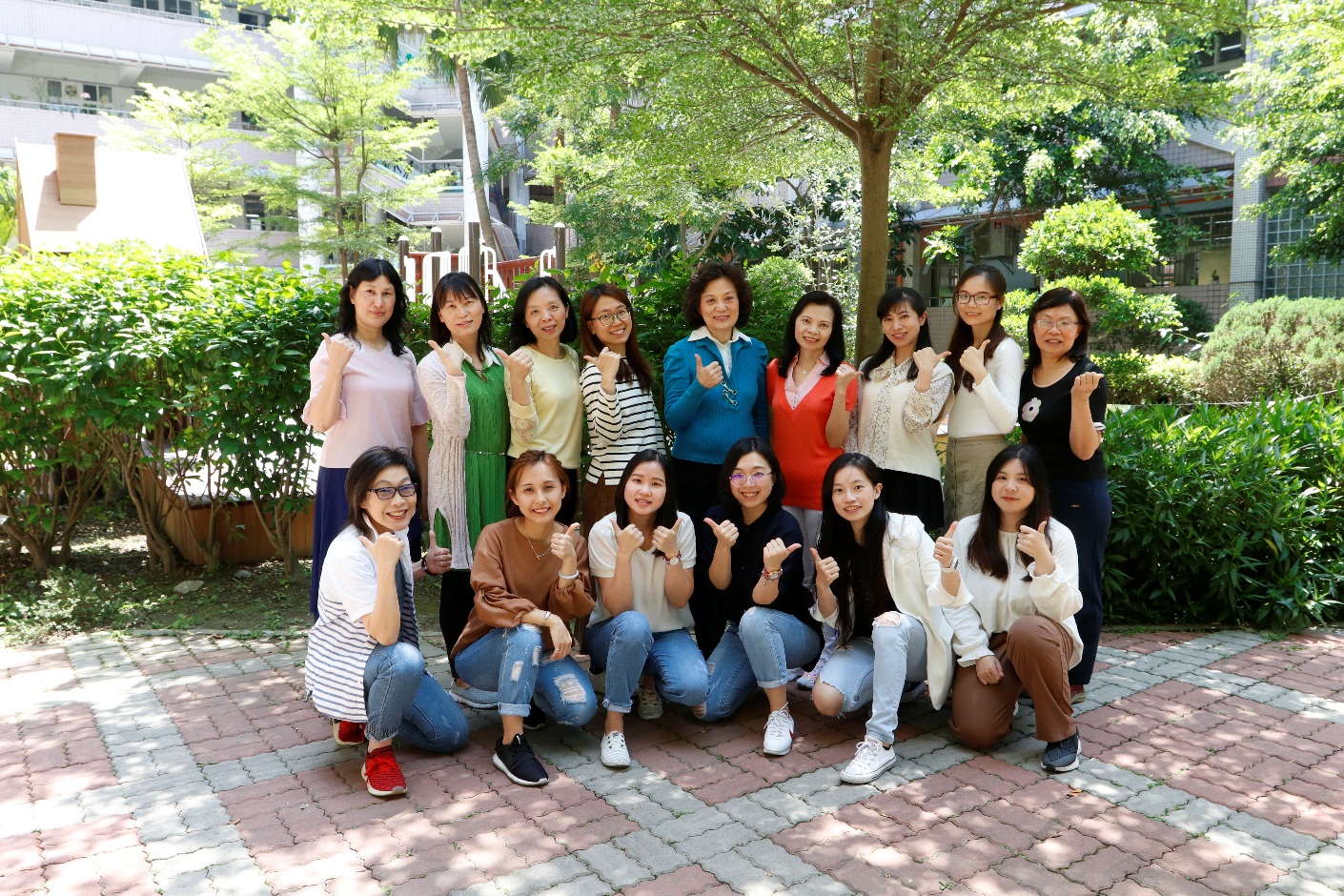 歡迎光臨興雅附幼
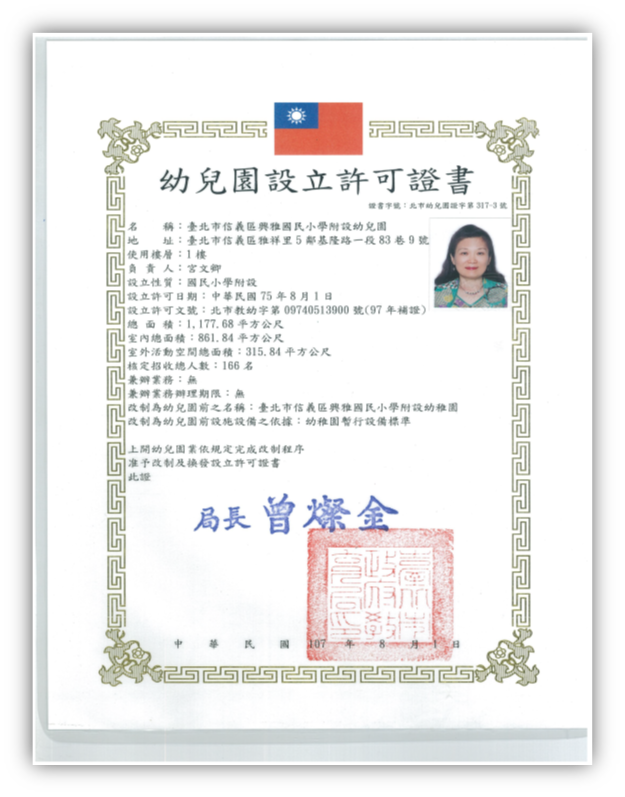 興雅附幼成立於民國79年
歡迎光臨興雅附幼
歡迎光臨興雅附幼
幼兒園願景
我們相信孩子應該在安全、
積極與支持的氣氛中以非競爭的合作方式遊戲、學習及成長。
歡迎光臨興雅附幼
團體分享與討論
小組活動
個別輔導
主題教學
學習評量
課程與教學
保育與活動
生活教育
性別平等教育
安全教育
品格教育
環境教育
體能活動
班級活動
全園活動
課程實施依循教育目標及課程架構，發展出課程與教學、保育與活動兩大主軸。
歡迎光臨興雅附幼
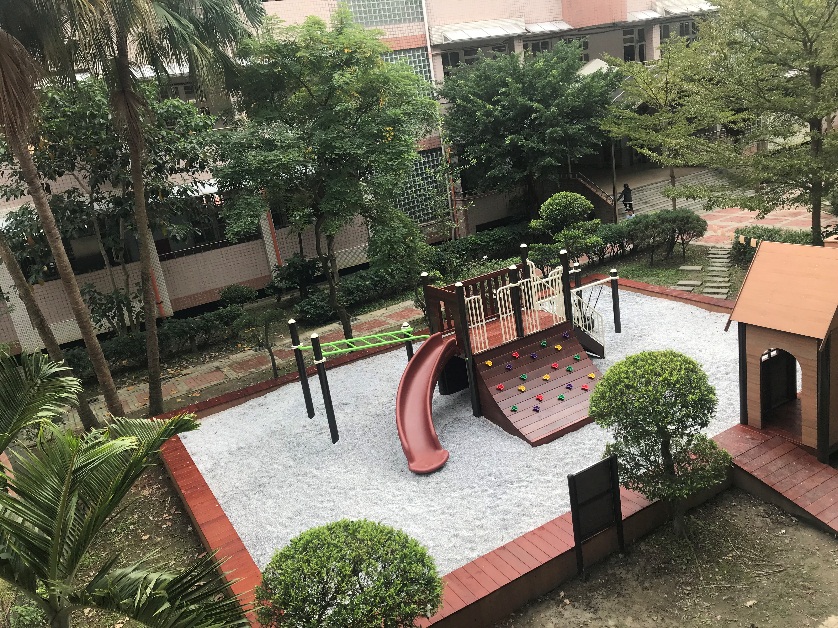 戶外遊戲場
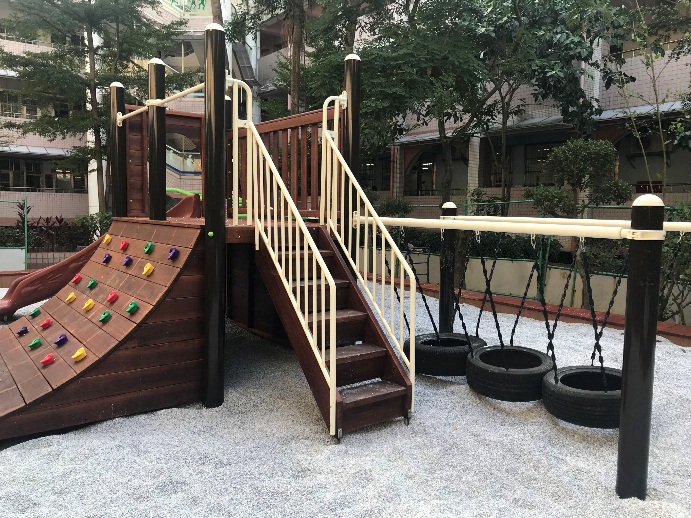 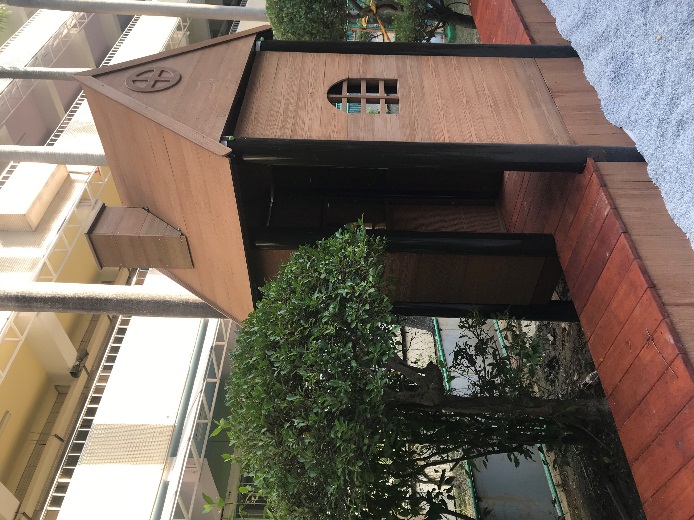 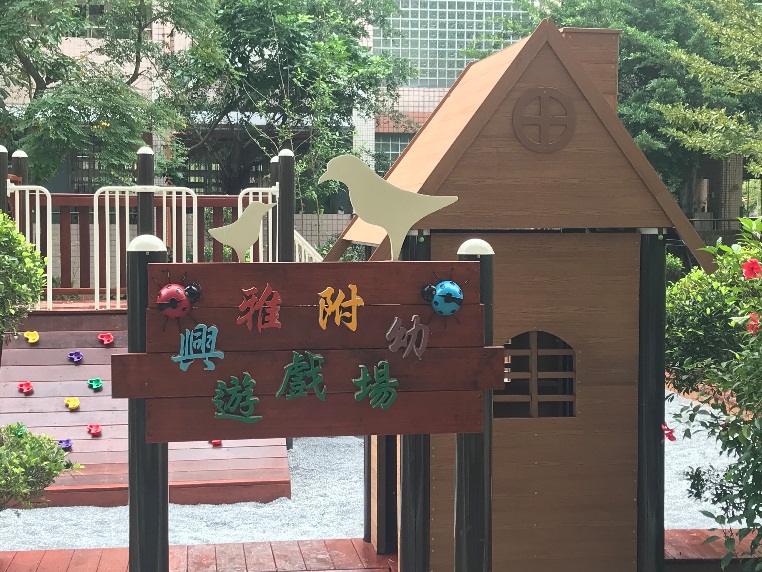 歡迎光臨興雅附幼
室內遊戲場
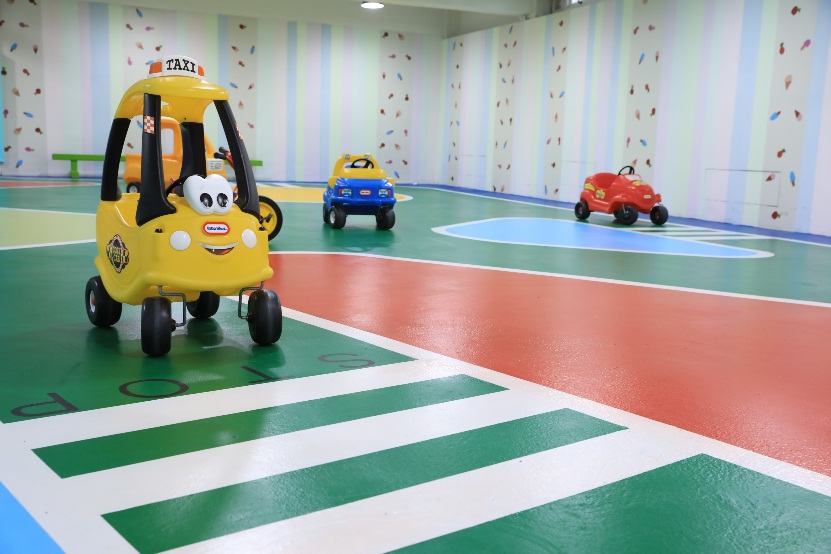 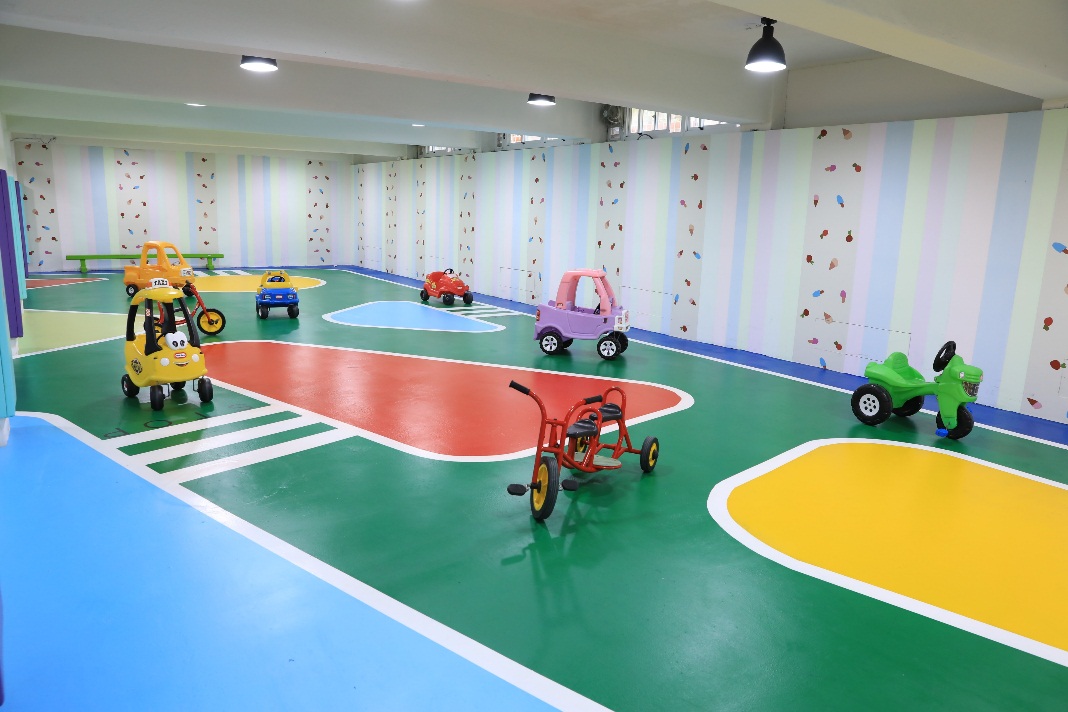 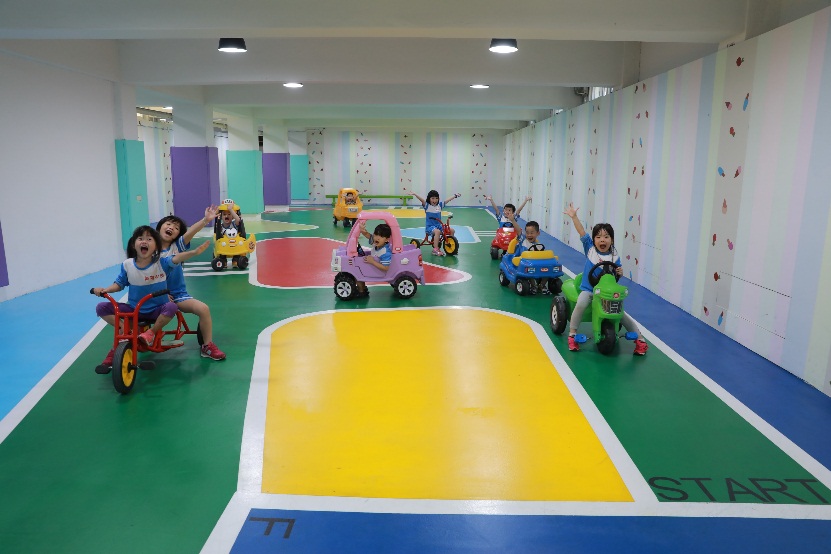 歡迎光臨興雅附幼
幼兒寢室
獨立通風透氣棉被櫃
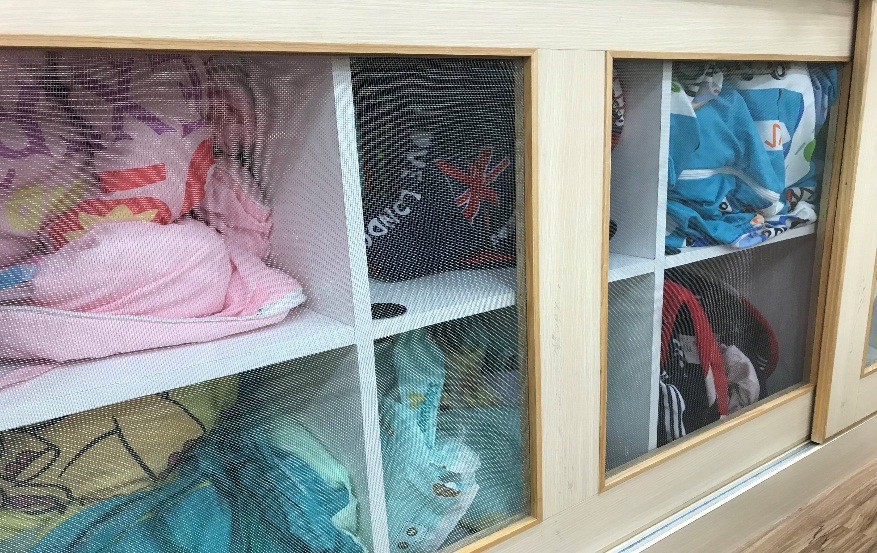 歡迎光臨興雅附幼
教保活動
2歲專班
生活自理教學
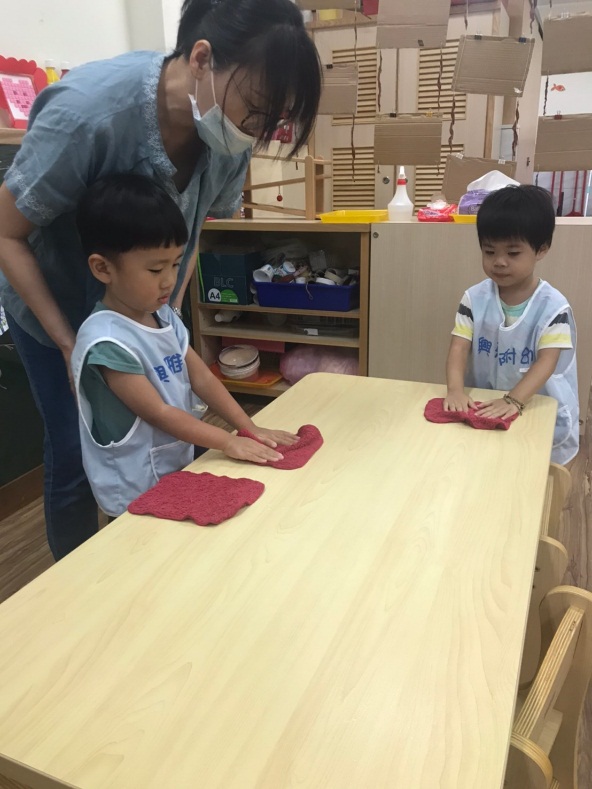 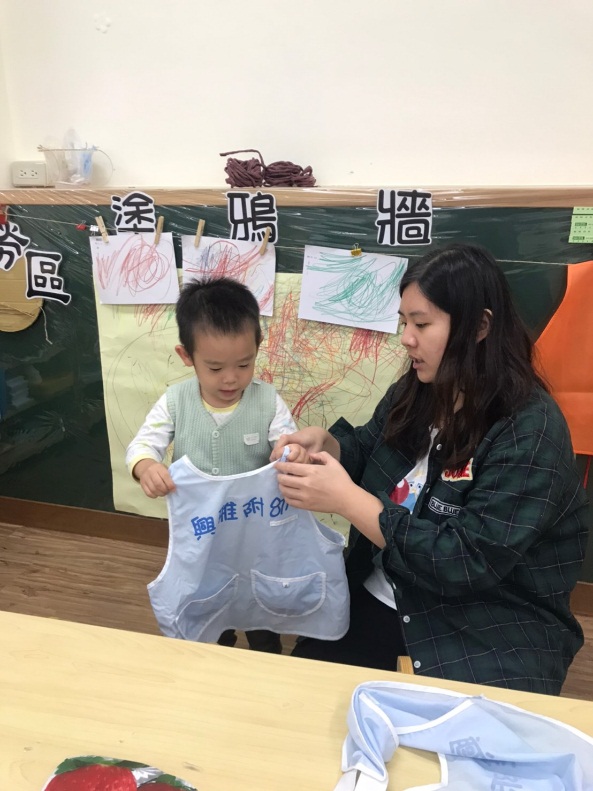 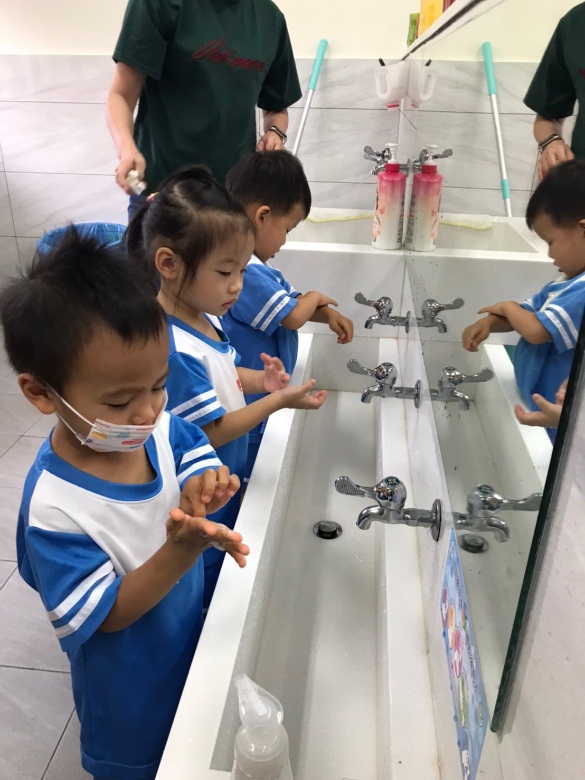 歡迎光臨興雅附幼
教保活動
情境教育
2歲專班
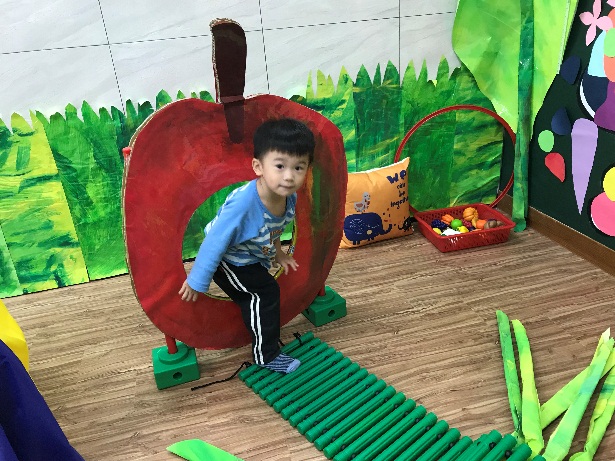 歡迎光臨興雅附幼
教保活動
學習區教學
3-5歲班
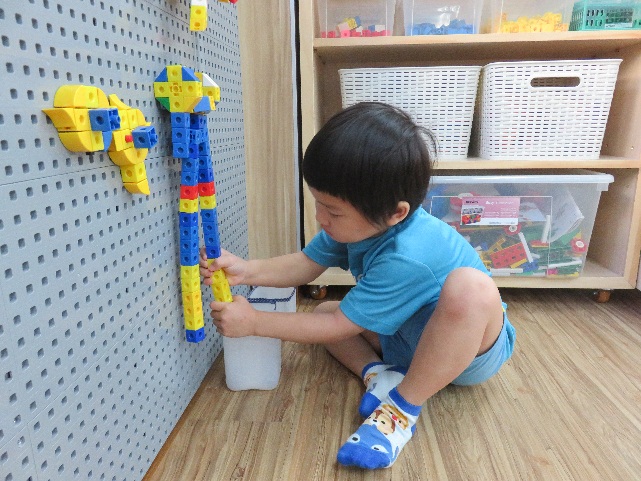 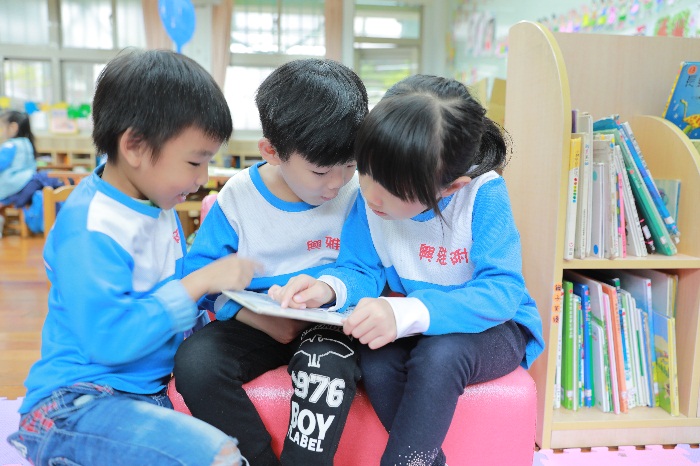 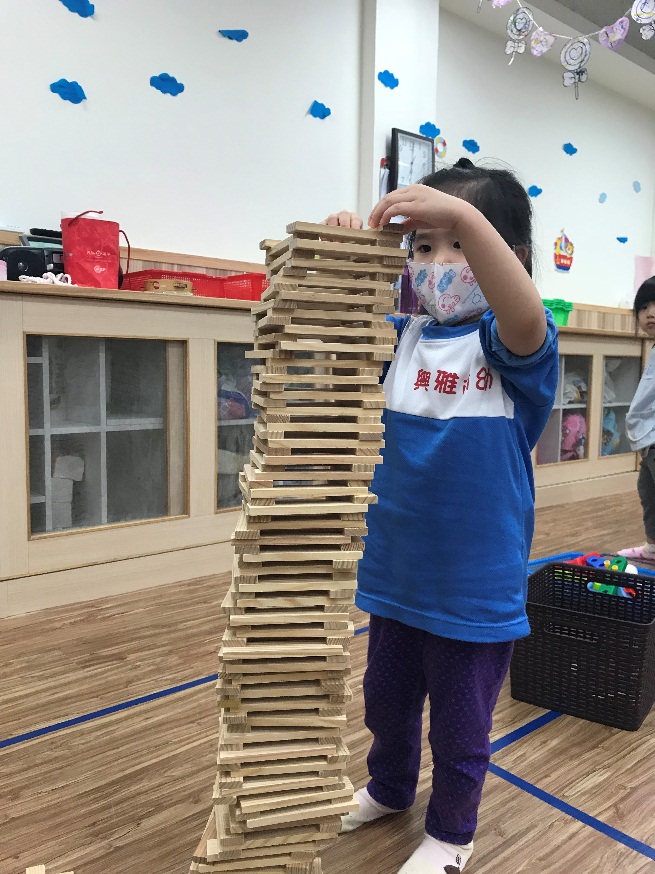 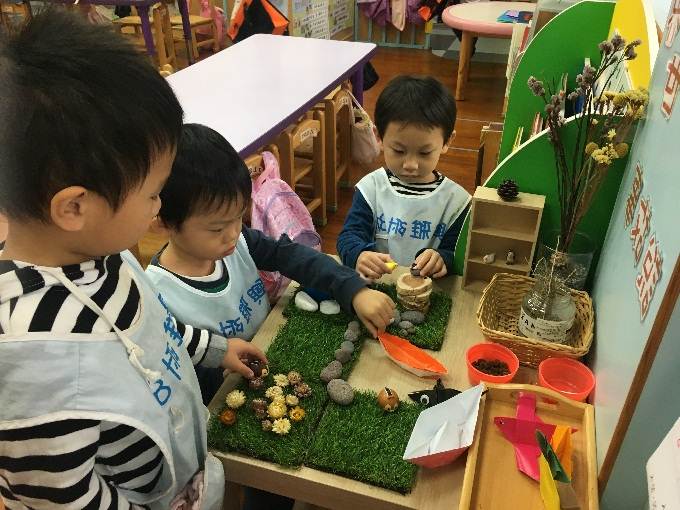 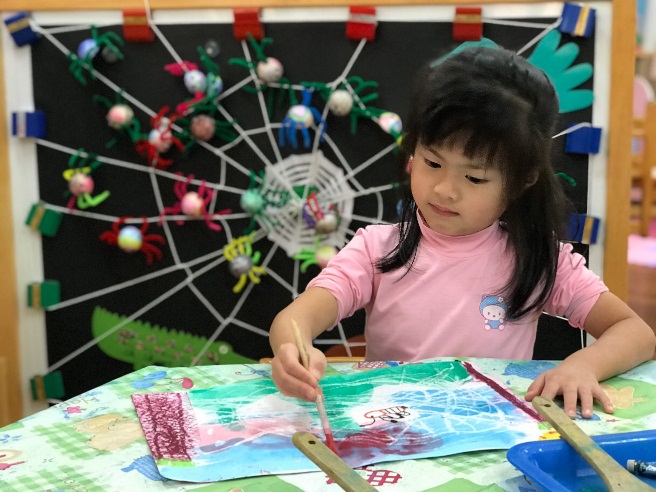 歡迎光臨興雅附幼
教保活動
主題教學
3-5歲班
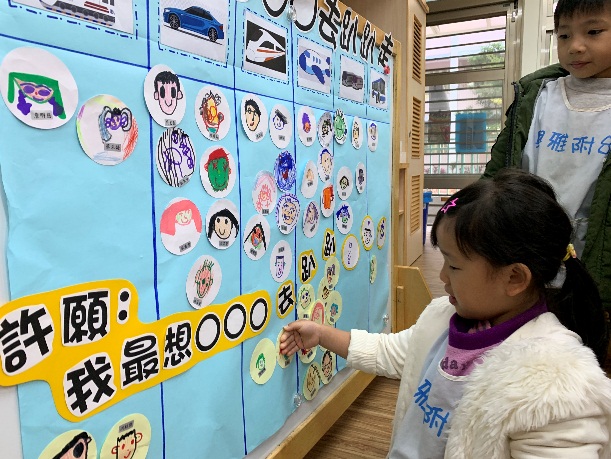 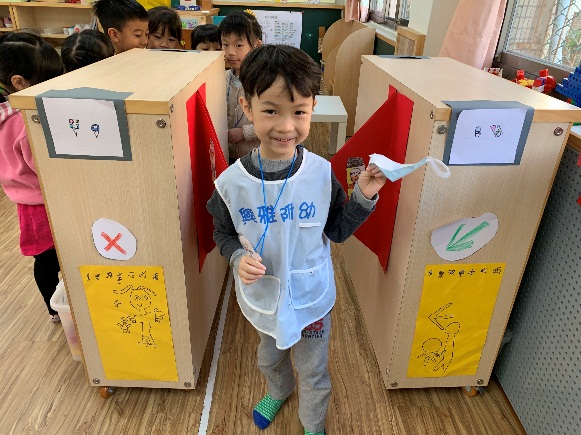 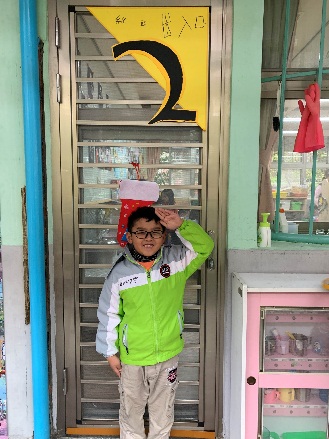 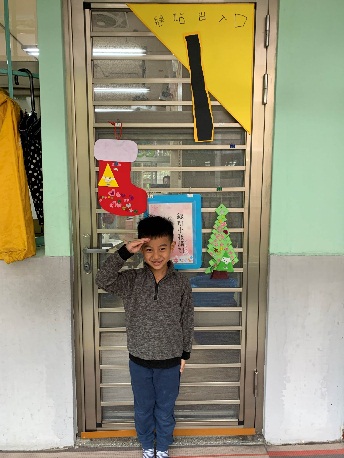 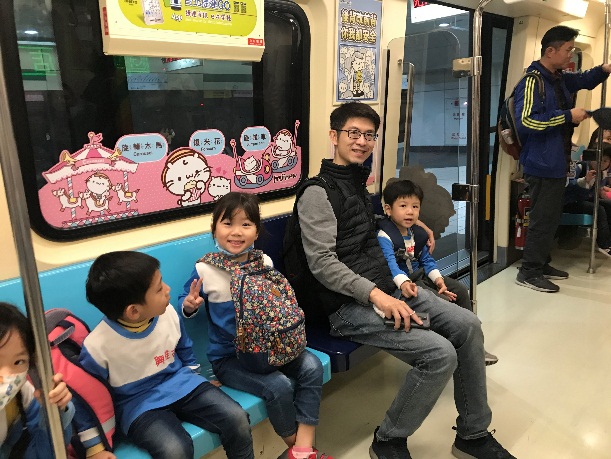 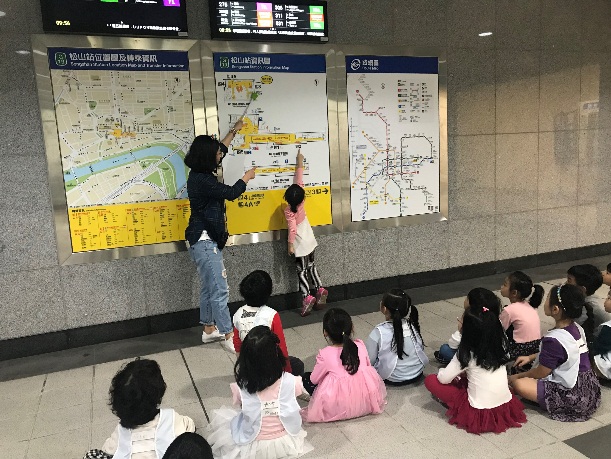 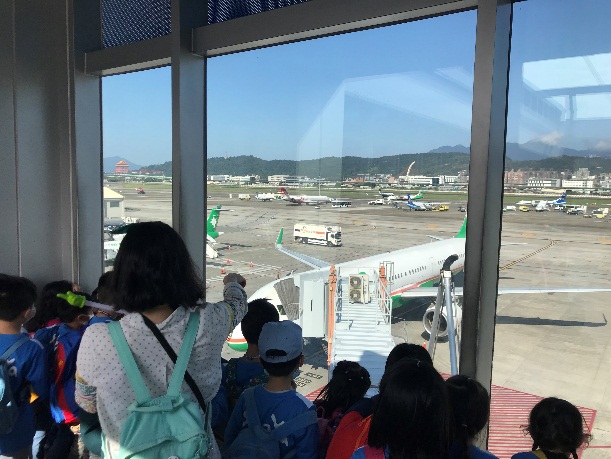 歡迎光臨興雅附幼
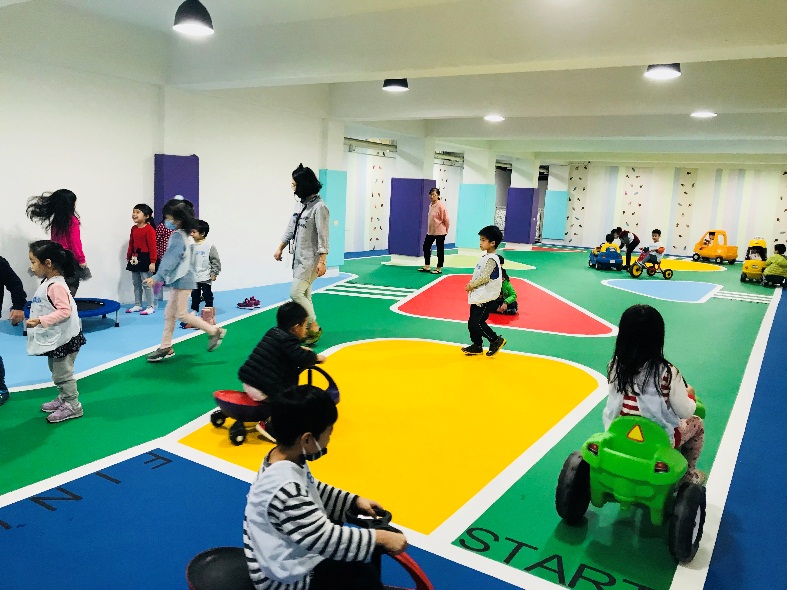 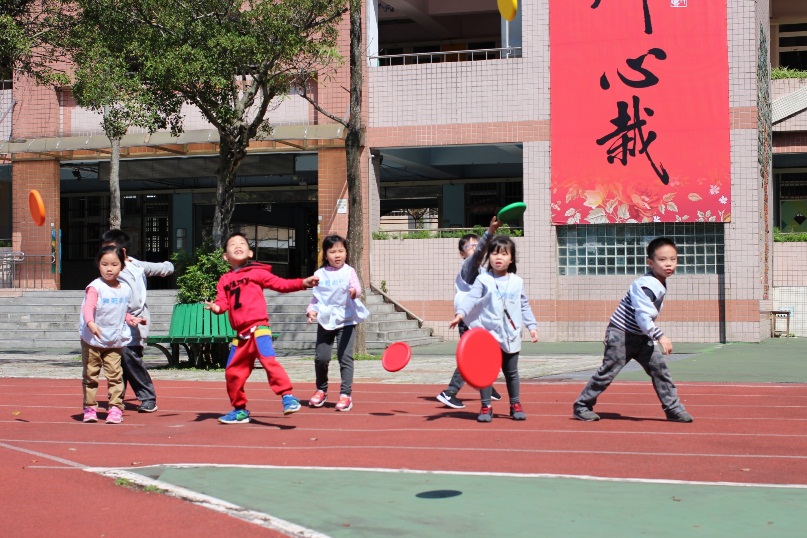 大肌肉活動ˇ
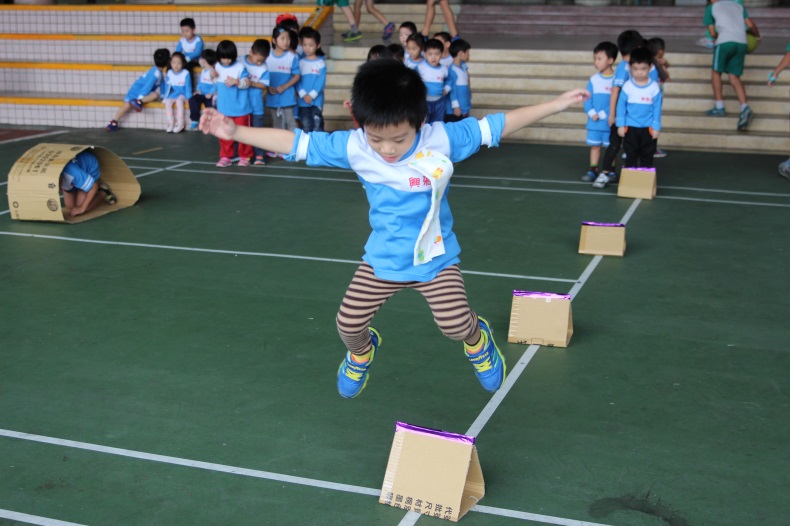 歡迎光臨興雅附幼
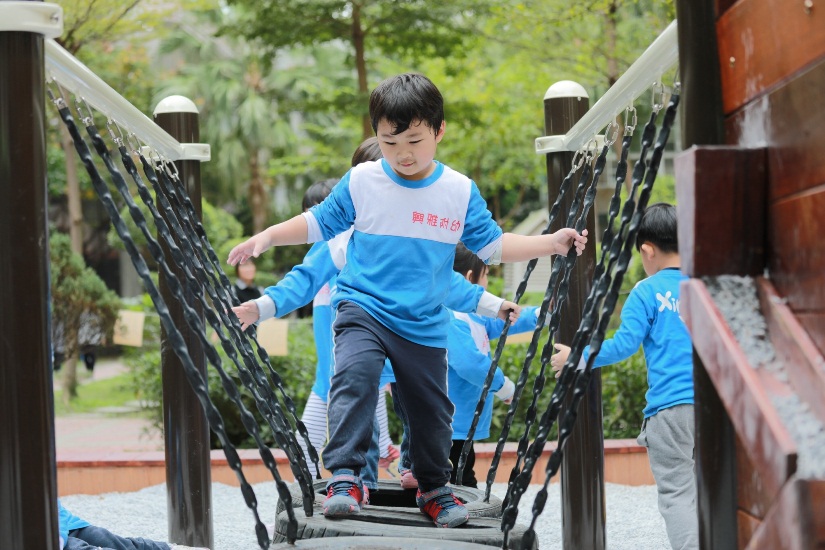 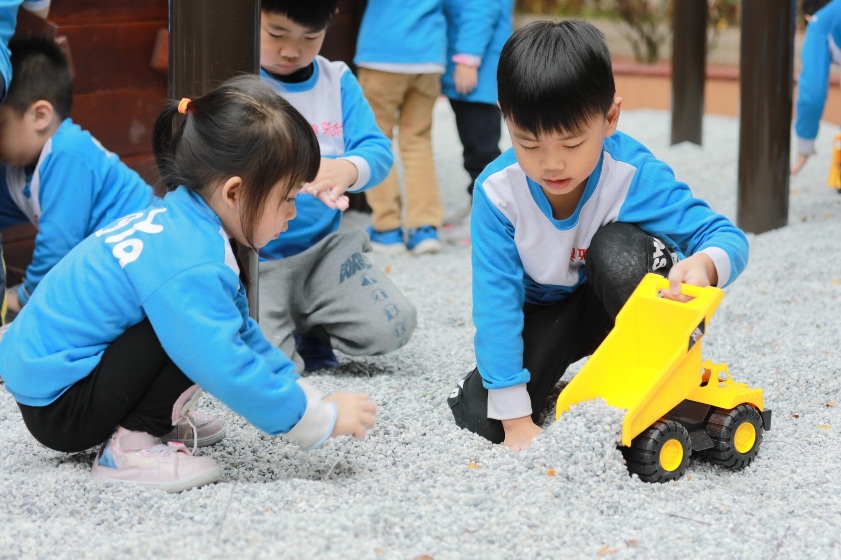 大肌肉活動ˇ
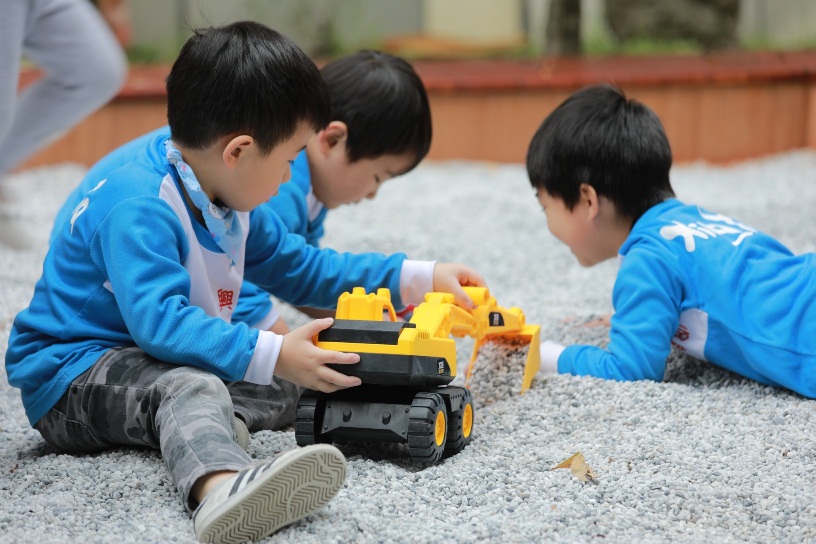 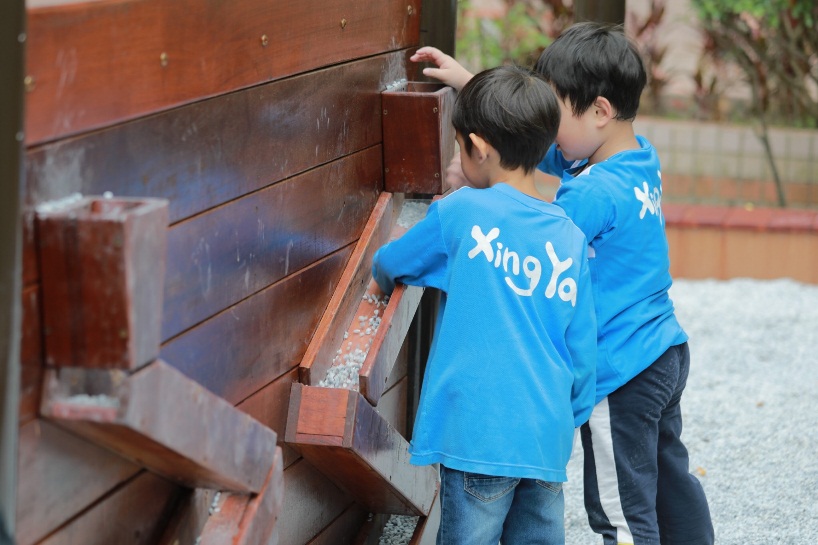 歡迎光臨興雅附幼
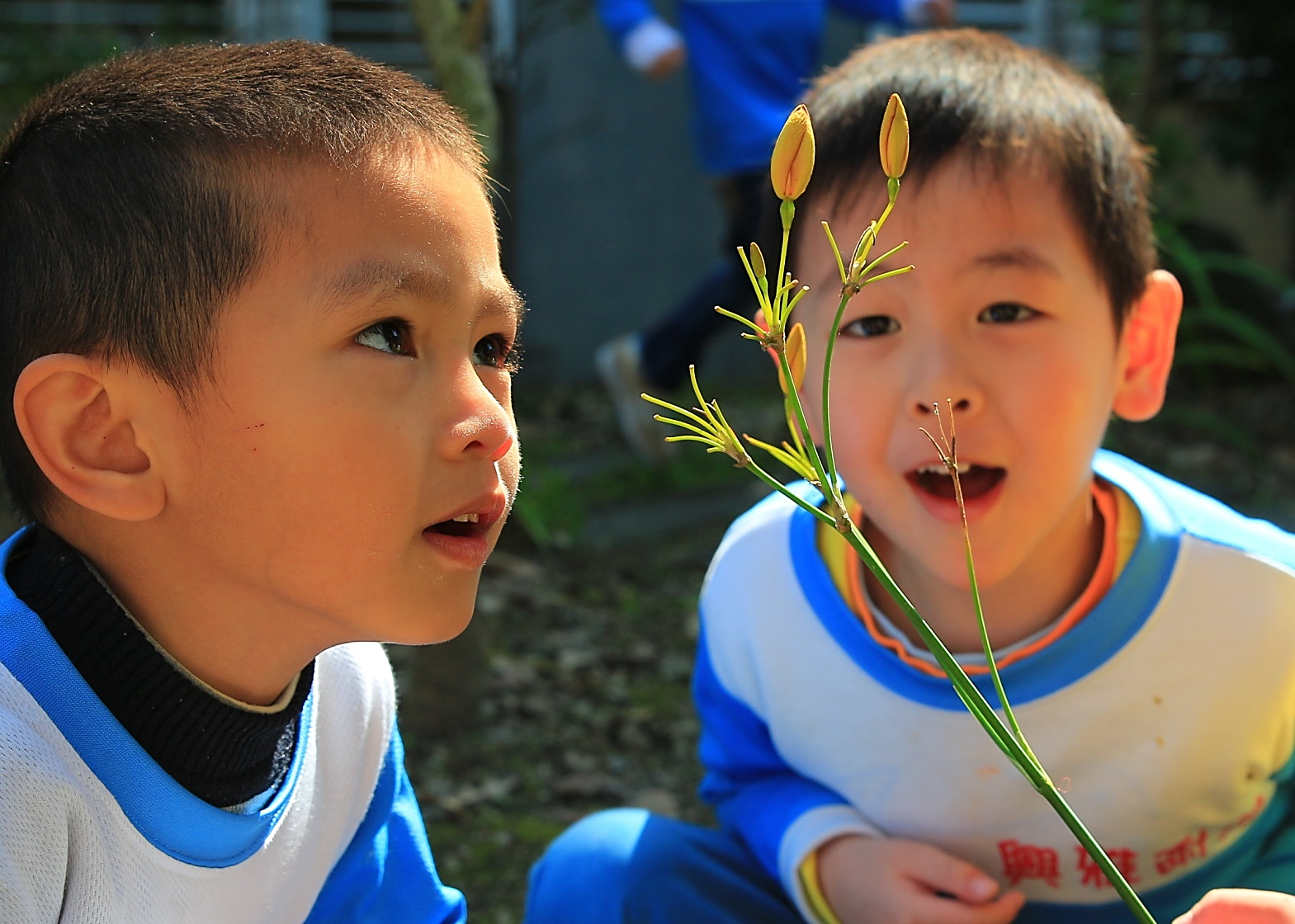 興雅附幼歡迎你
請多多利用招生e點通
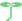 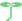 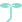 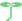 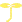 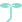 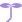 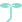 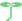 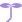 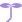 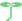 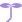 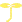